فيزياء المواد-الفصل الثالث-الجزء الثالث
إعداد
ا.م.مهدي حاتم ديوان
قسم الفيزياء-كلية العلوم-جامعة ديالى
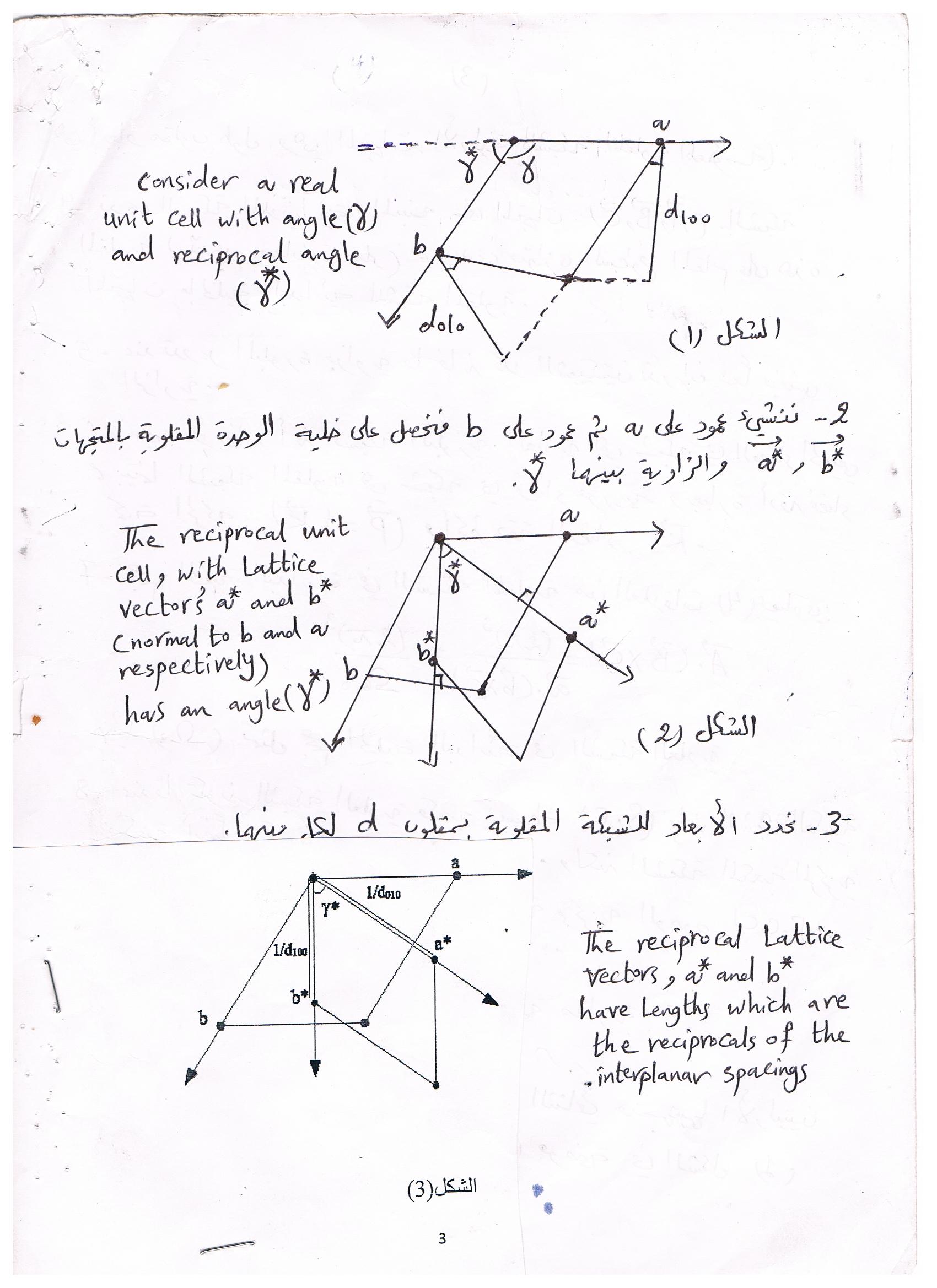 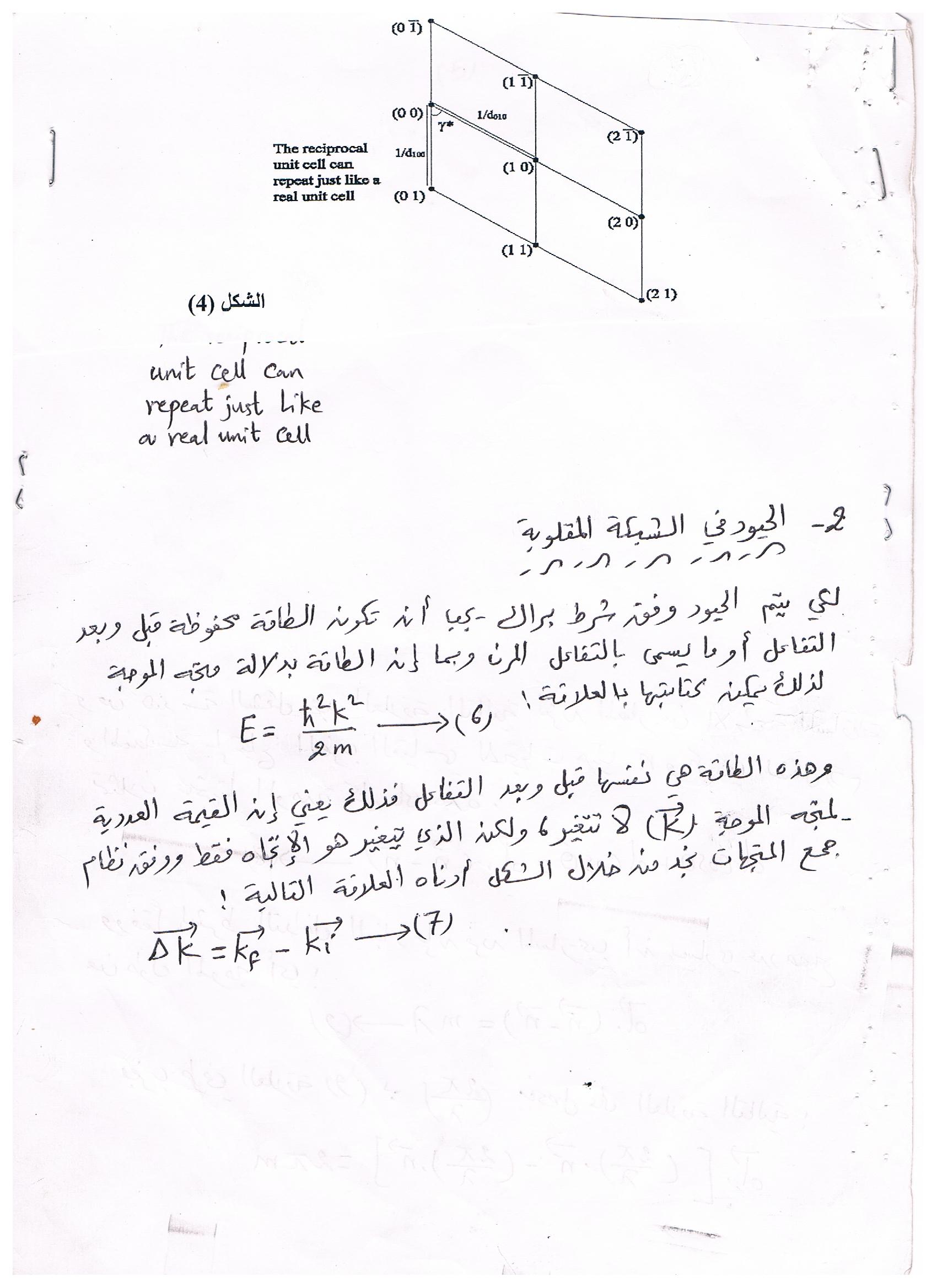 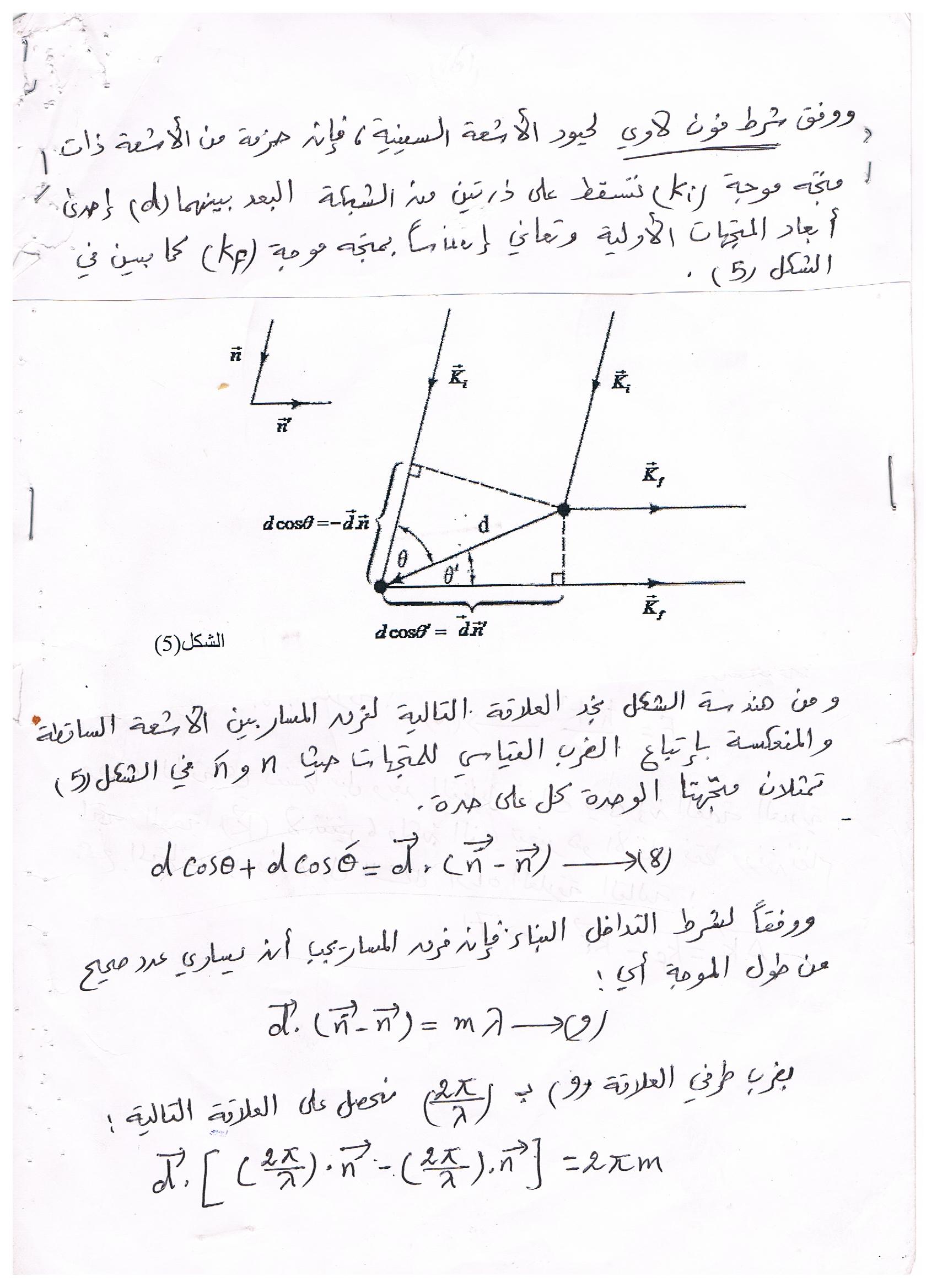 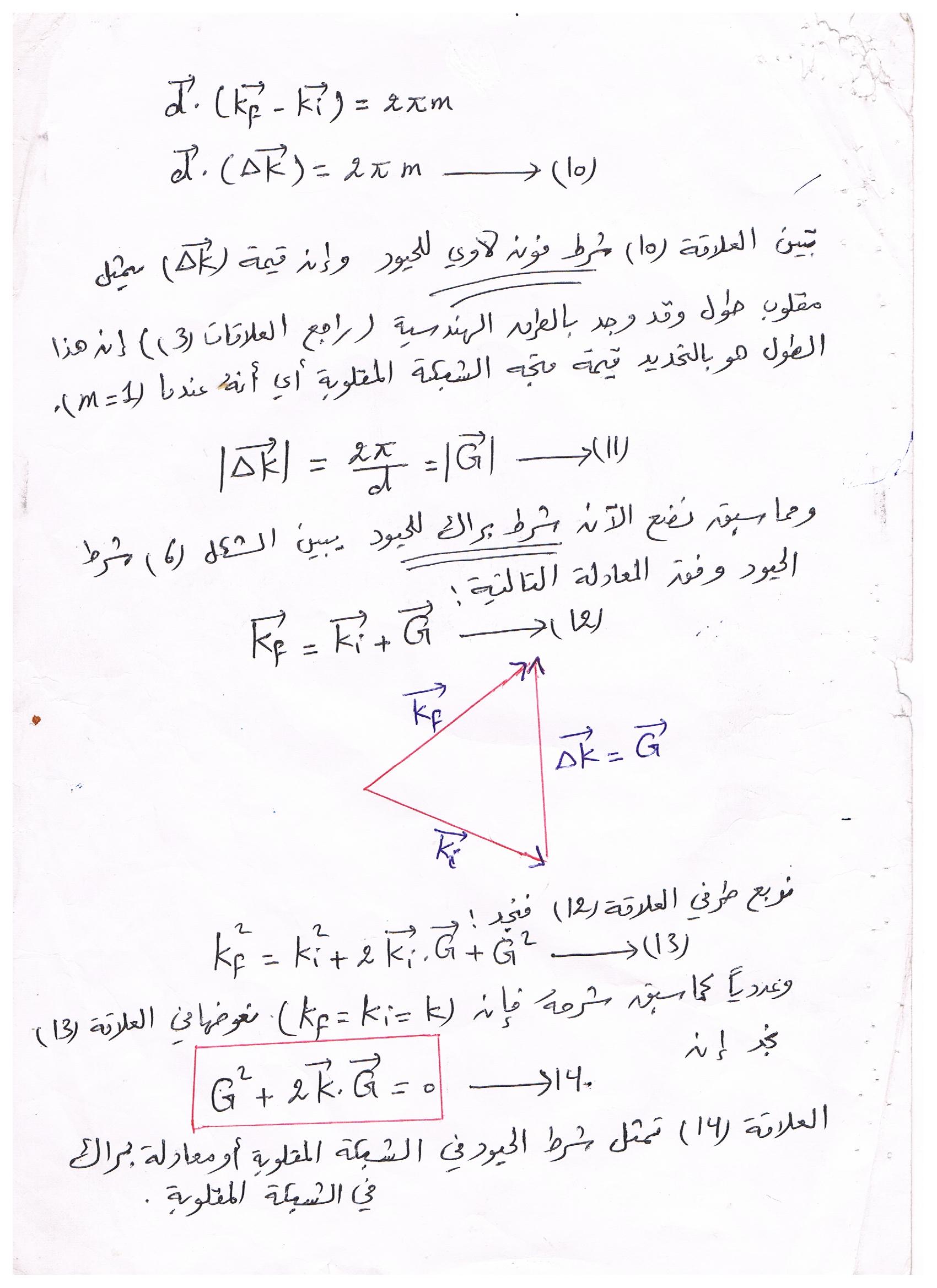 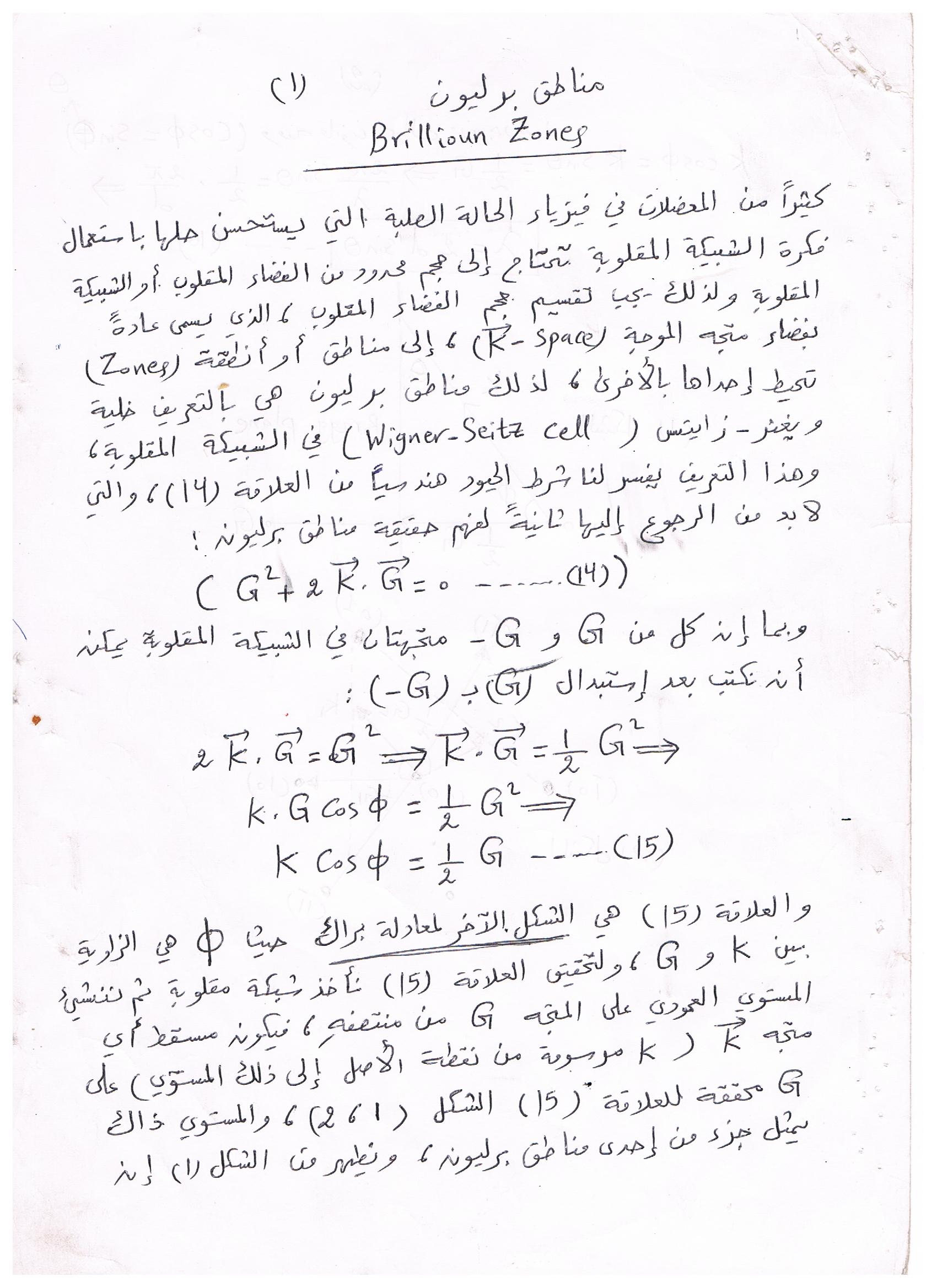 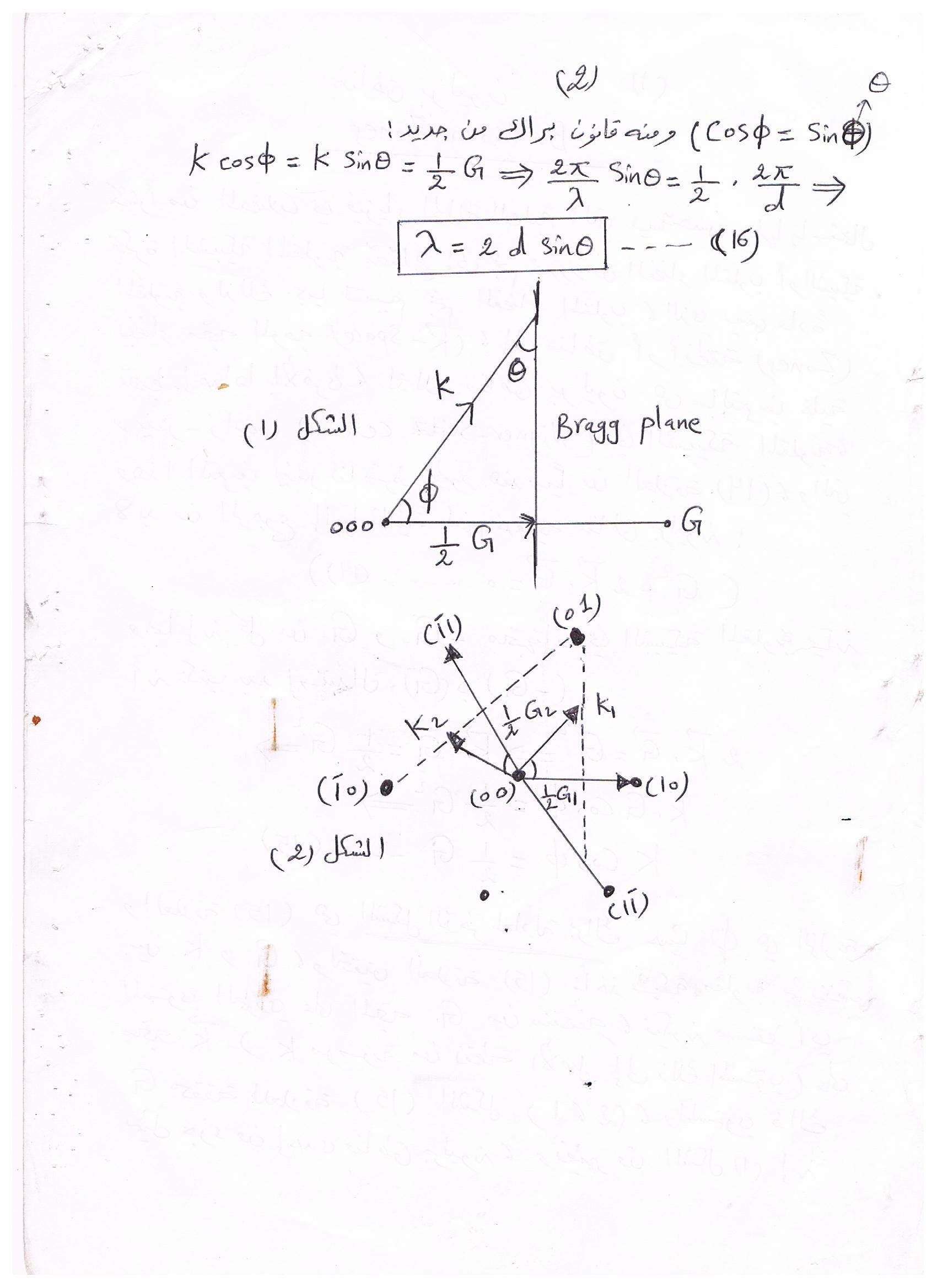 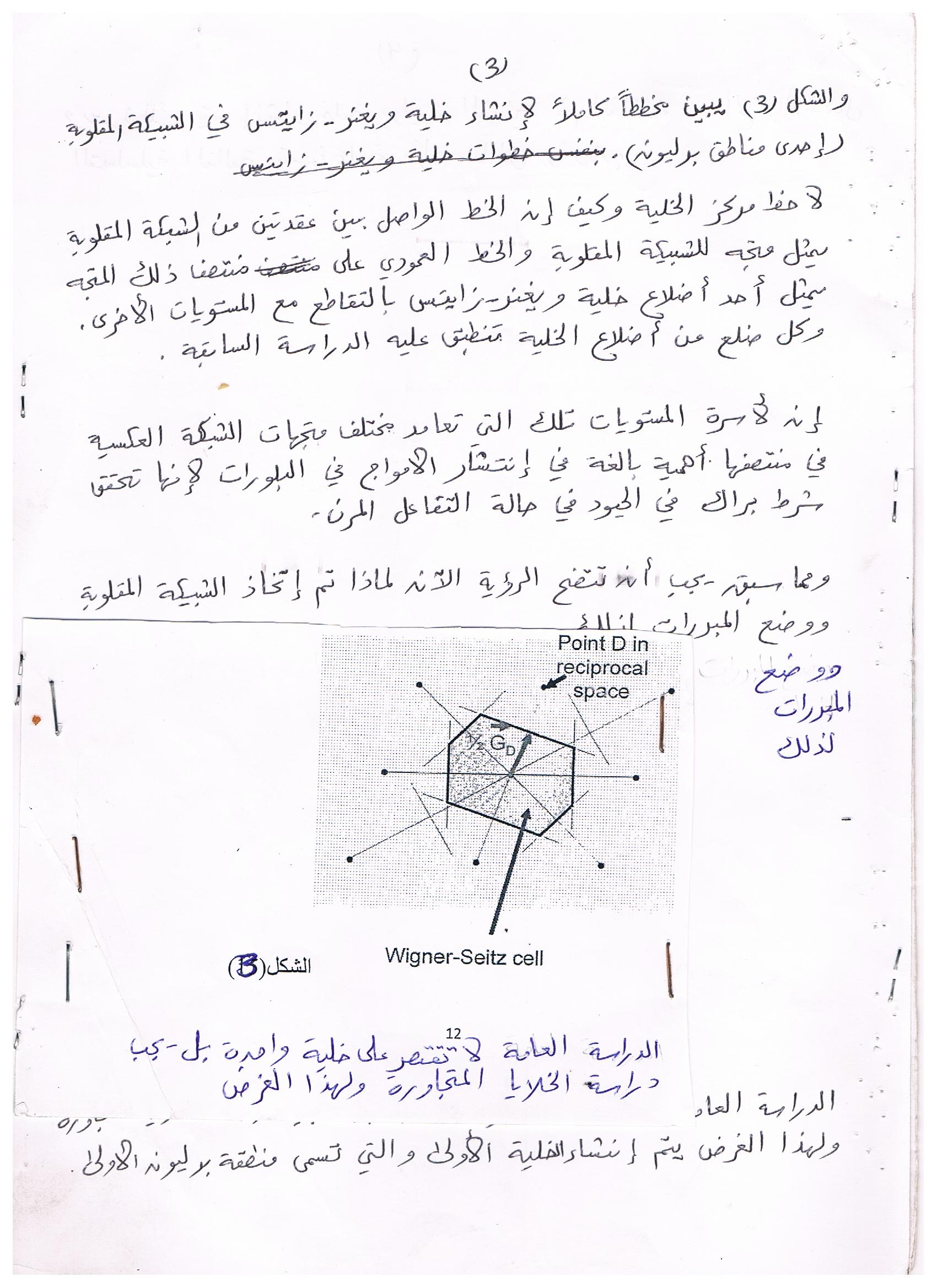 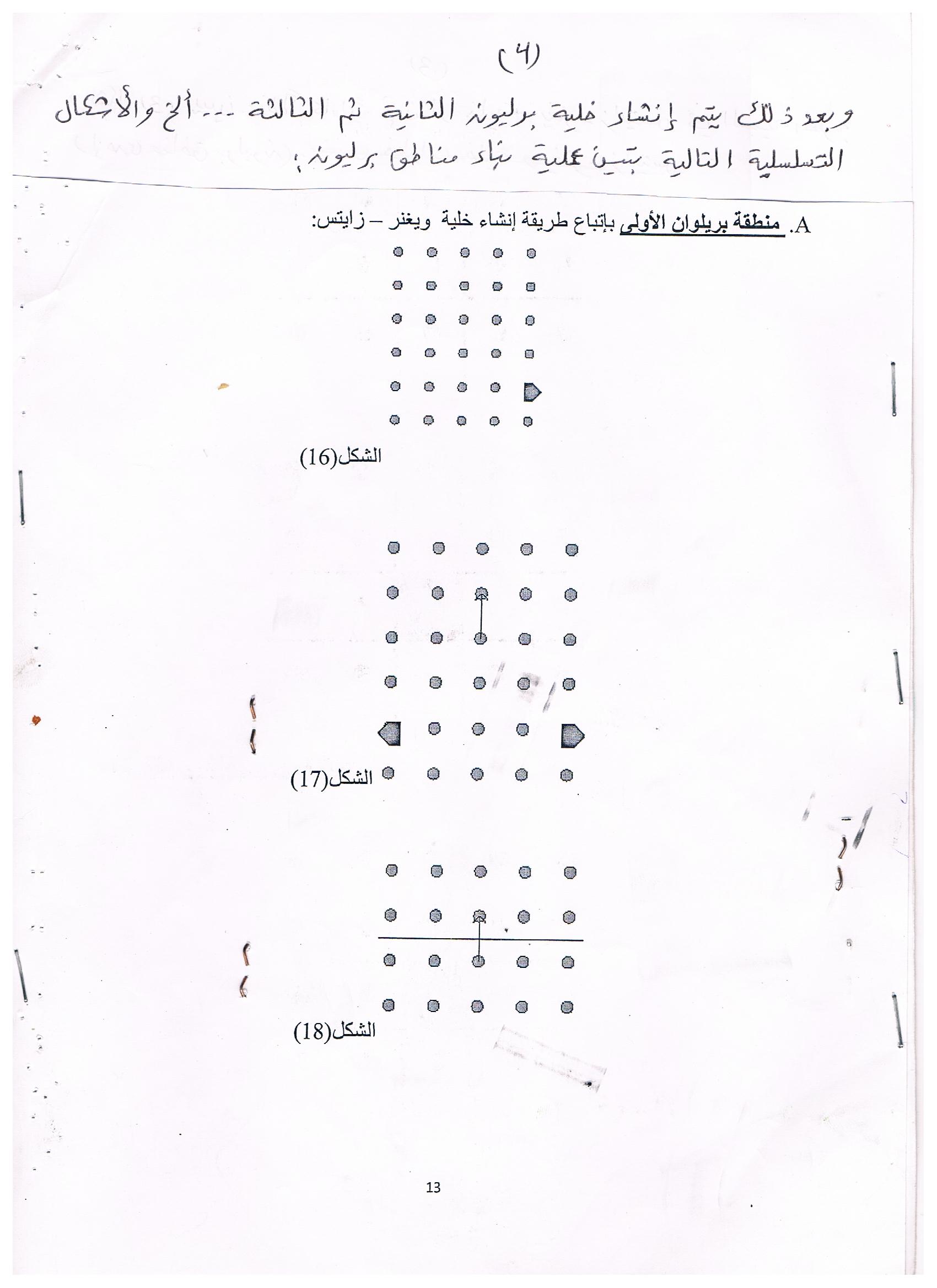 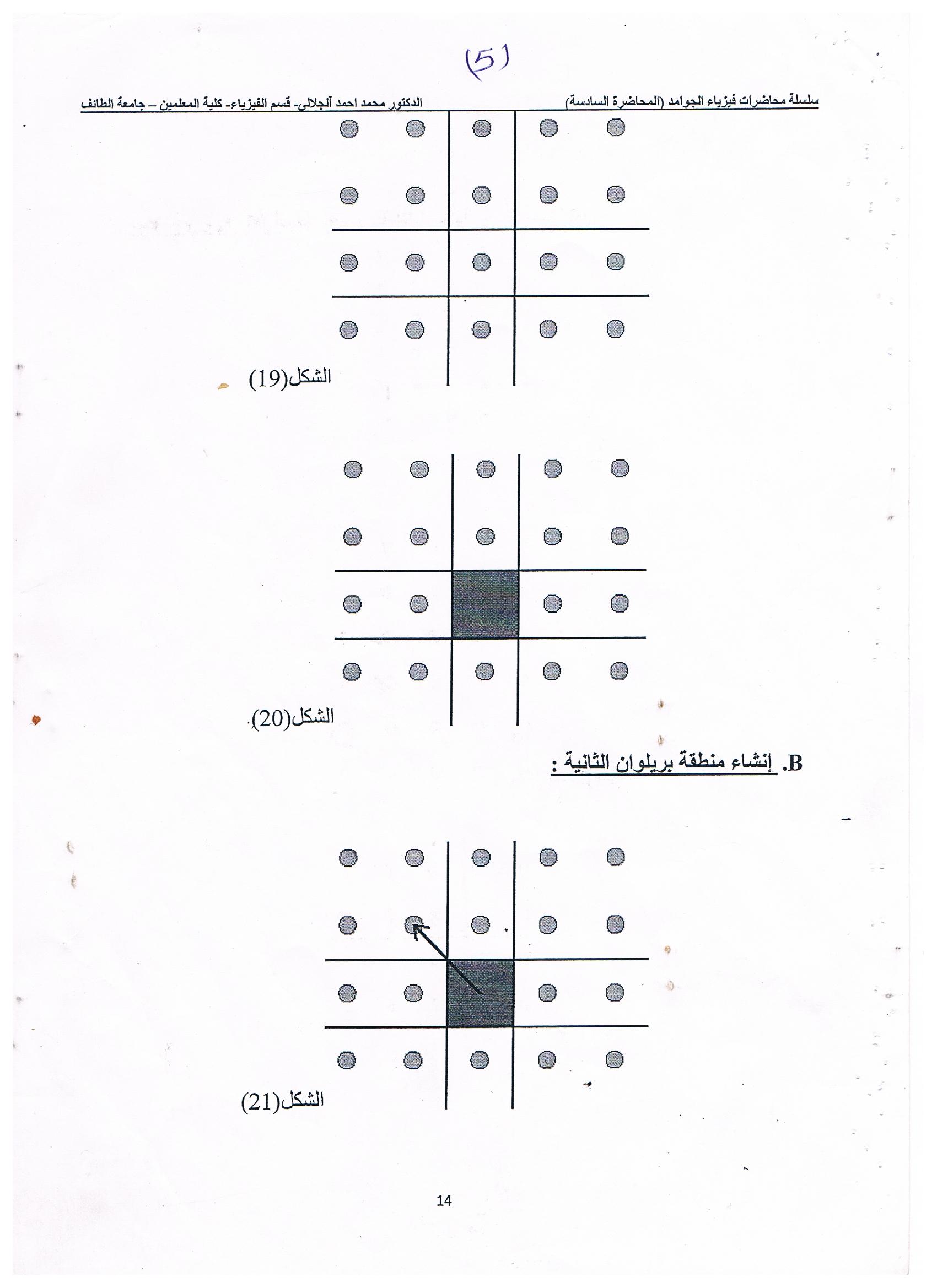 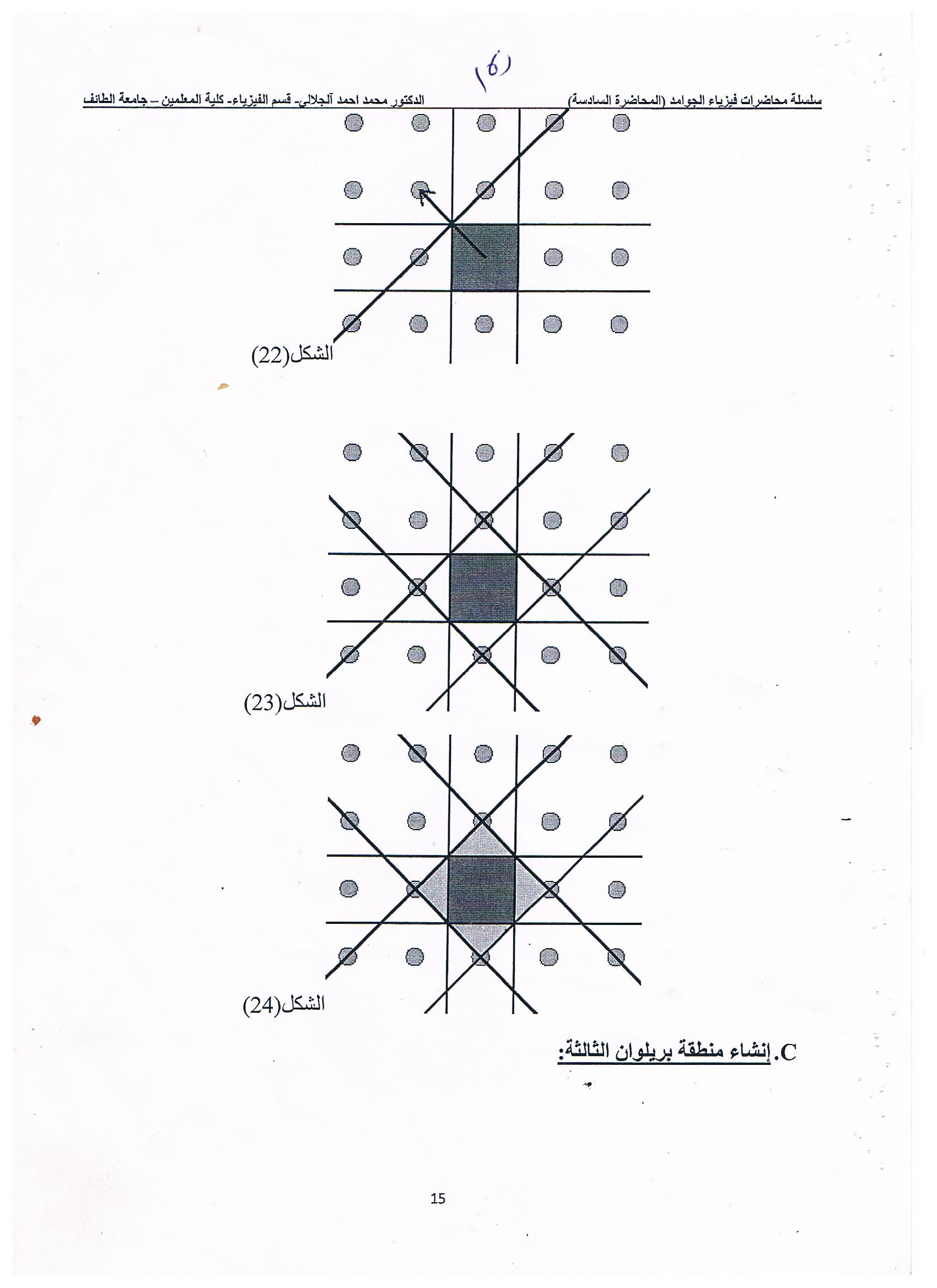 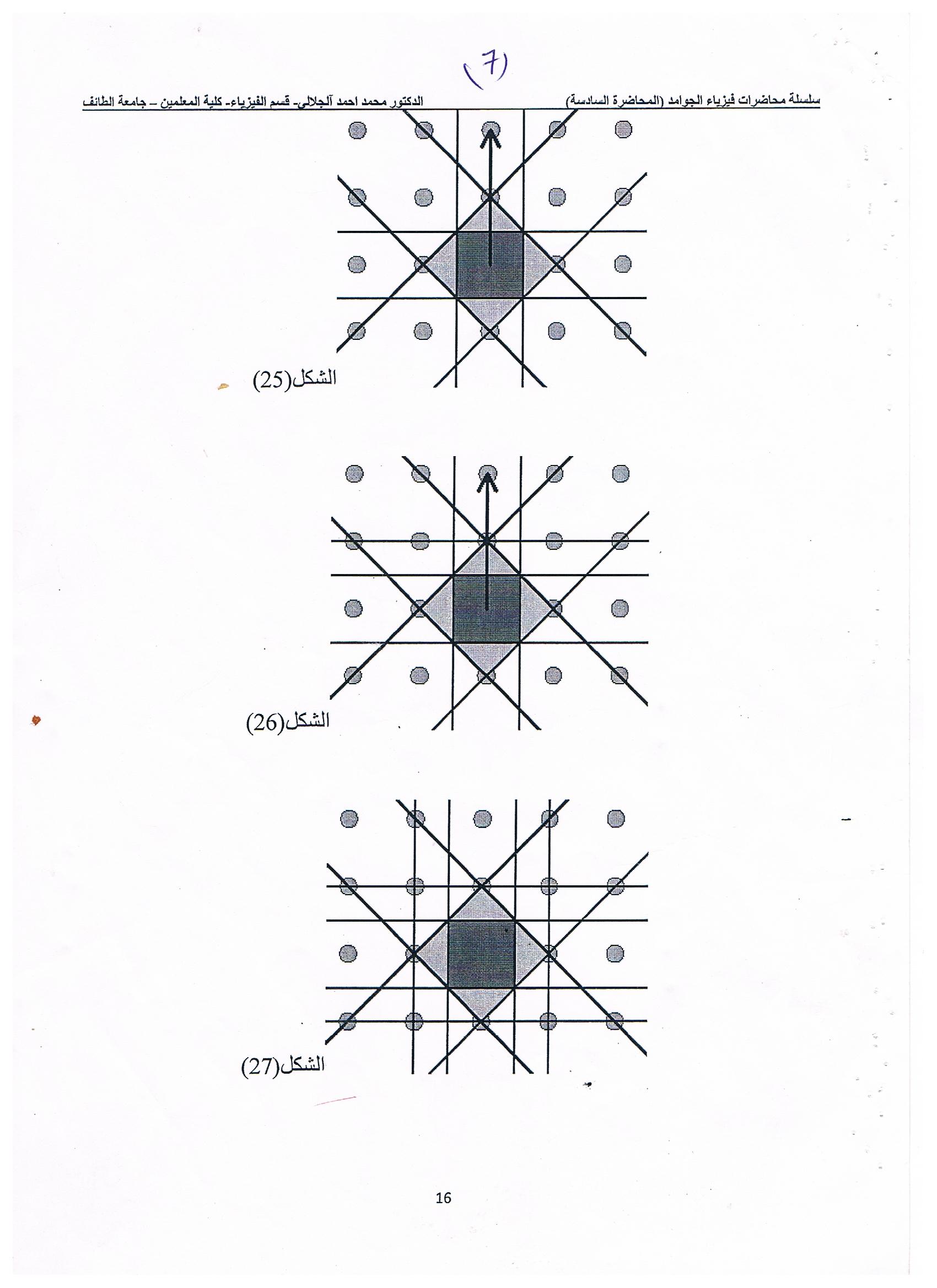 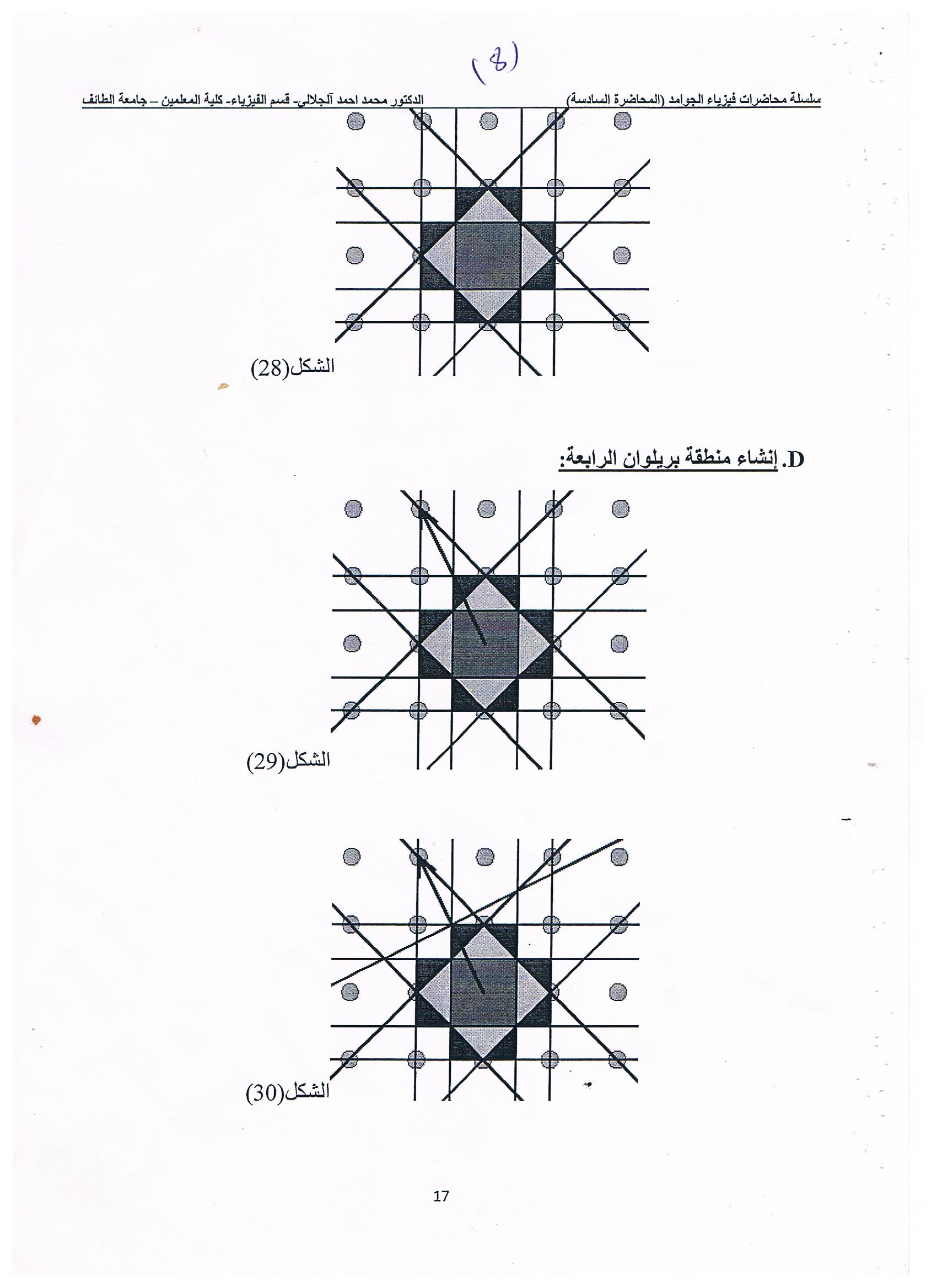 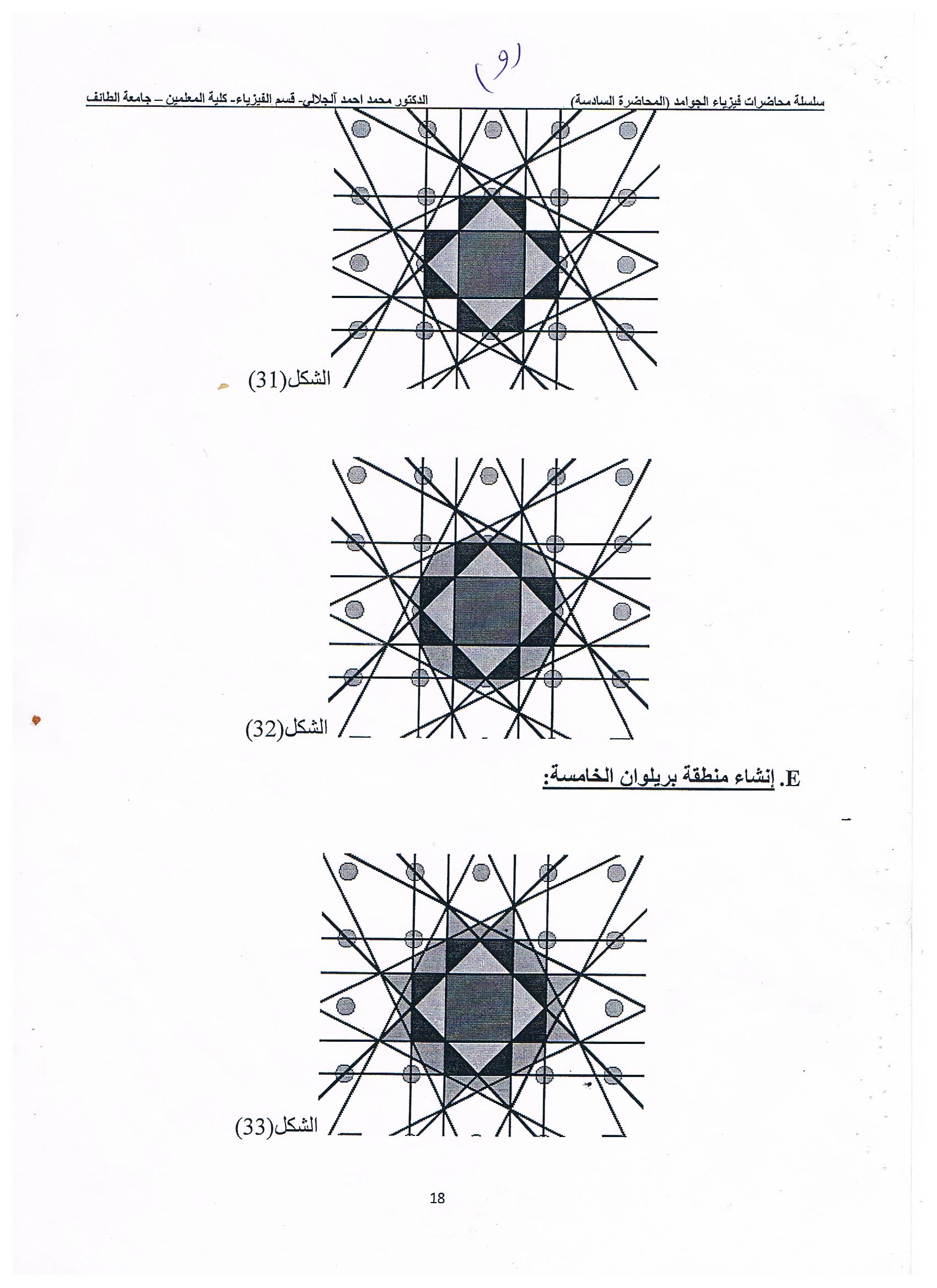 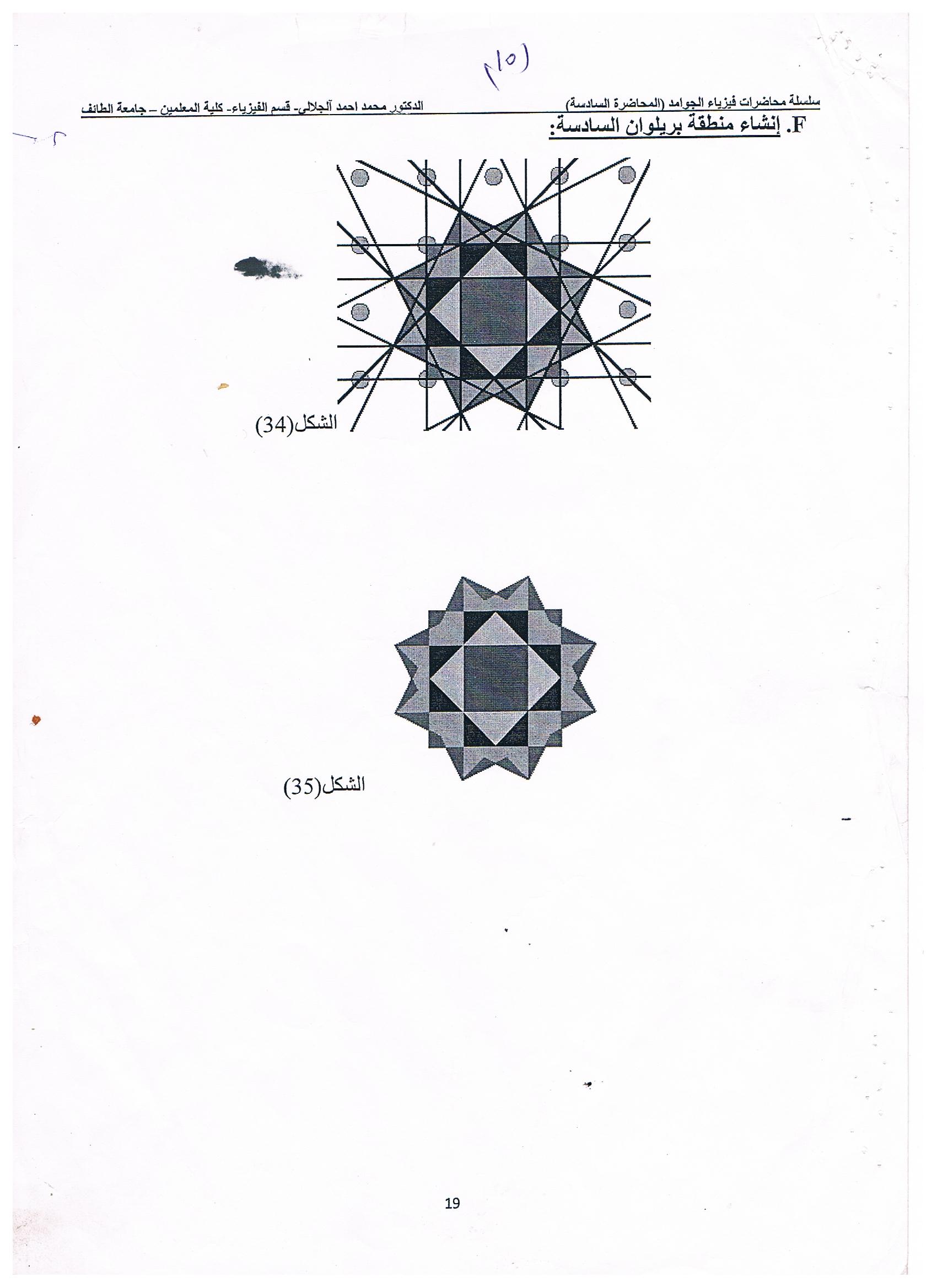